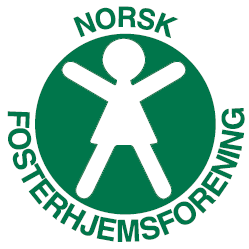 Fra overordnet styringsdokument til handlingsorienterte mål!
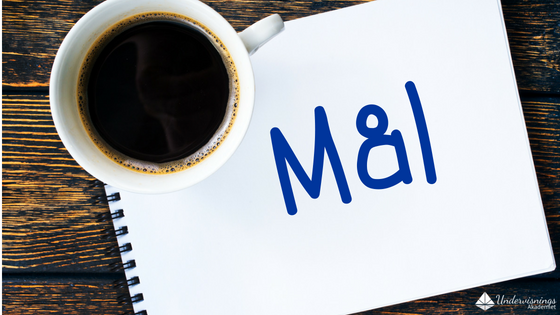 Webinar om å sette seg mål i fylkesstyrene, 14. april 2021, Tone Granaas
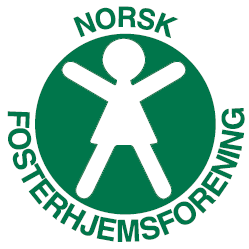 Temaer
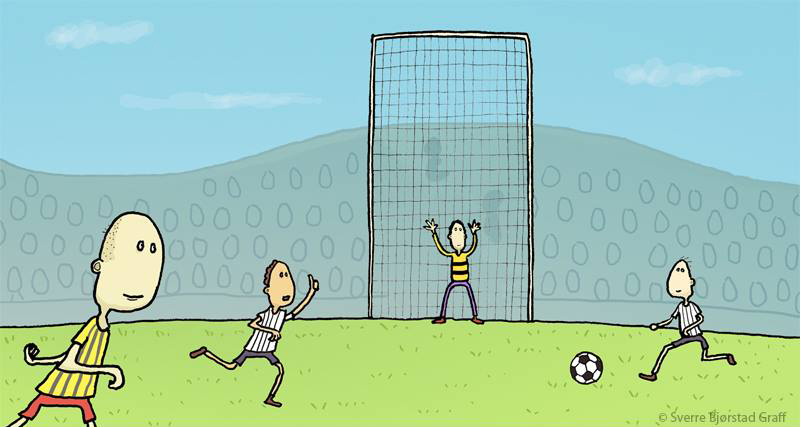 Høyere mål gav ikke den suksessen de håpet på…
Tanken bak handlingsplanen – hva trenger vi å gjøre mer av for å få en ennå sterkere og synligere organisasjon?
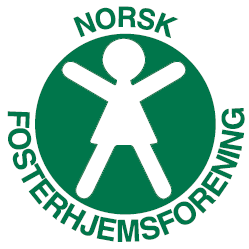 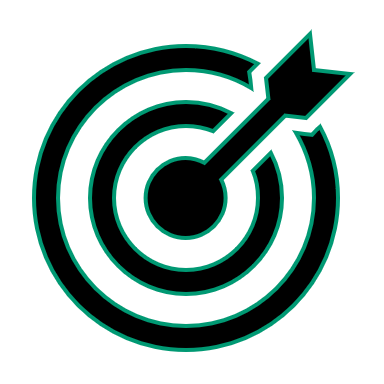 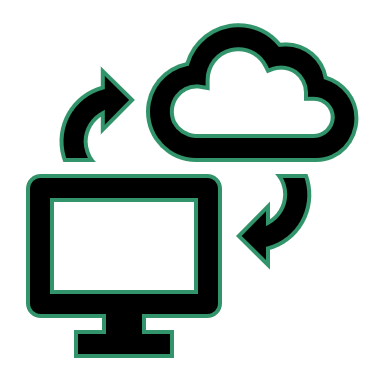 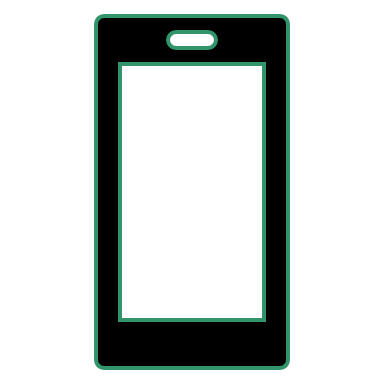 Fremtidsrettede digitale verktøy – e-læring til medlemmer, tillitsvalgte og andre fagmiljøer/politikere og effektivisering av arbeidsprosesser og bedre relasjonsbygging med medlemmer og potensielle medlemmer og givere
Medlemsverving og inntektsaksjoner
via sosiale medier og aktiviteter
Målretta prioriteringer
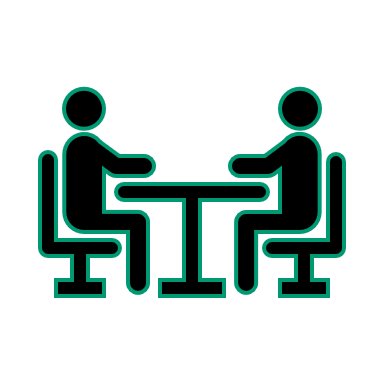 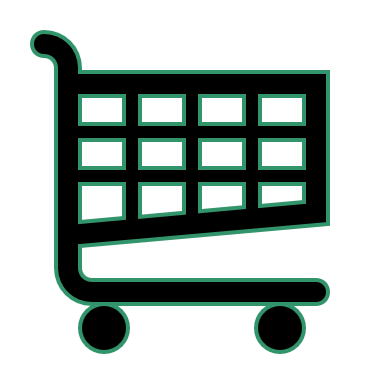 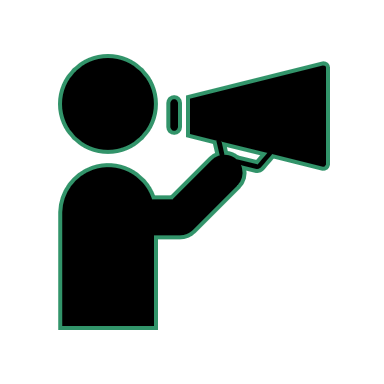 Tydelige budskap med mål, være både konstruktiv «vaktbikkje» og samarbeidspart ovenfor myndigheter og politikere
Samarbeid og allianser
Utvikle konsepter / produkter til kommunene og staten som gjør oss attraktive (eks Brobyggerprogrammet)
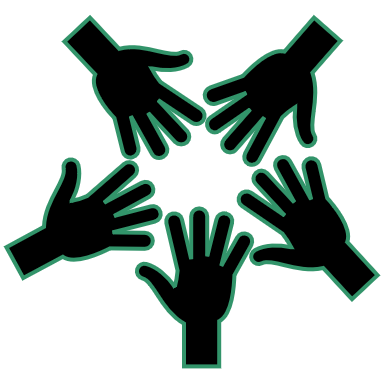 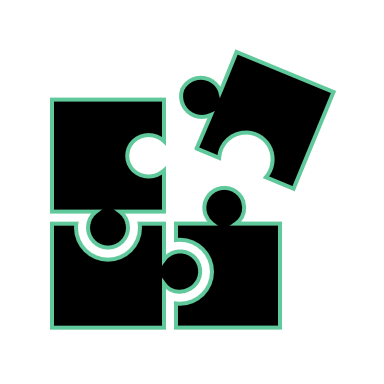 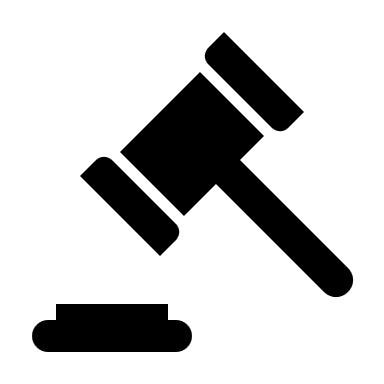 Medlemsaktivitet –  mer rådgivning og samtalegrupper (likepersonsaktivitet)
Jobbe for større rettssikkerhet for fosterfamiliene, trygge rammer
Vi skal bidra vesentlig til at Norge lykkes med fosterhjemsplasseringer – vi har brukerkompetansen!
Langtidsbudsjett og handlingsplan Landsmøte 2019
Tanken bak handlingsplanen - fokusområder
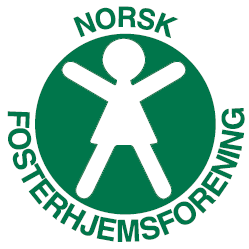 Inntekter og ressurser
Vi ønsker å være gode på å beholde eksisterende medlemmer og attrahere nye medlemmer, både hoved- og støttemedlemmer
Vi må finne nye inntektsmuligheter og bli gode på å dele de gode ideene og inntektsmulighetene internt
Vi skal jobbe mer målrettet med å finne gode synergier mellom prosjekter og drift – jobbe mer helthetlig
Organisasjonsutvikling
Vi ønsker å være gode på å bygge kompetanse og tilgjengeliggjøre maler/verktøy for ildsjeler og tillitsvalgte som gjør det enklere og morsommere å gjøre en frivillig innsats i Norsk Fosterhjemsforening.
Vi ønsker å bli enda bedre på å synliggjør, og takke for, all den fantastiske jobben som frivillige gjør i foreningen
Vi ønsker å synliggjøre vårt godt organiserte likepersonsarbeid ute i fylkene, og søke om statlige midler til å opprettholde og utvikle dette videre
Påvirkningsarbeid og fag
Vi jobber for at fosterhjem og alle dets medlemmer skal oppleve rettssikkerhet i det å være fosterhjem
Vi ønsker å jobbe mer helhetlig og koordinert med påvirkningsarbeidet nasjonalt og lokalt
Vi ønsker å være en tydelig brukerstemme som politikere og myndigheter opplever at de trenger for å utforme en god fosterhjemsomsorg og gode, koordinerte og helhetlige tjenester/tiltak for fosterfamiliene
Vi må øke statusen innen fosterhjemsarbeidet og for organisasjonen, samt bidra til forståelse for hva som gir gode rammer for fosterfamiliene– hva ville Norge gjort uten fosterhjemmene?
Vi gir medlemmene hjelp til å mestre sitt fosterhjemsoppdrag, samt støtte og veiledning i de utfordringer de møter.
Langtidsbudsjett Landsmøte 2019
Tanken bak handlingsplanen – felles fokusområder og ambisjoner i alle ledd
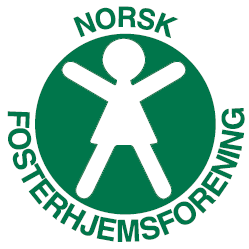 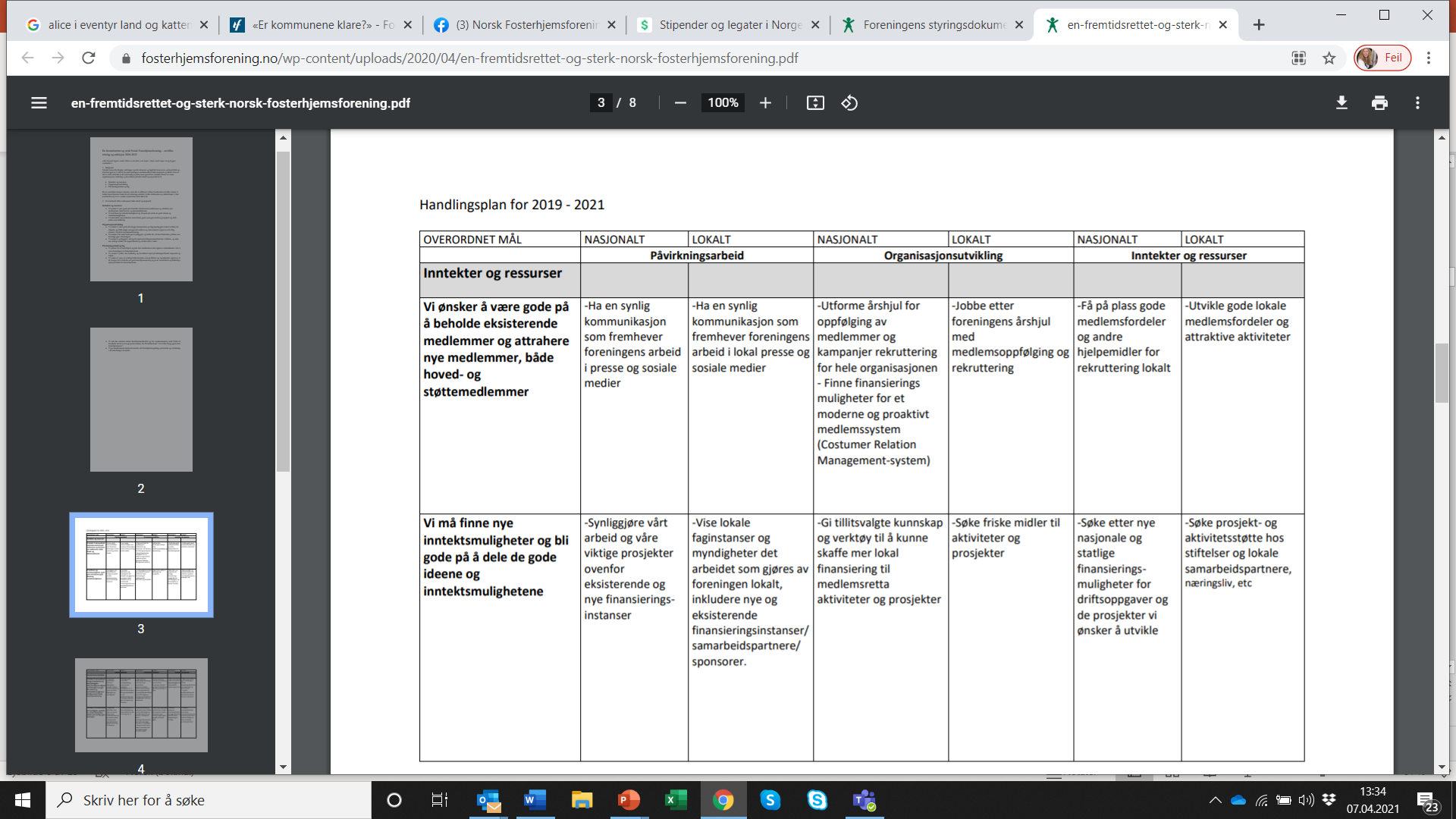 [Speaker Notes: Ha et sammenhengende målhierarki
Alle mål i virksomheten må ha en direkte eller indirekte sammenheng med virksomhetens hovedmål. Hvis ikke, risikerer man at noen ikke trekker i samme retning som resten av virksomheten.]
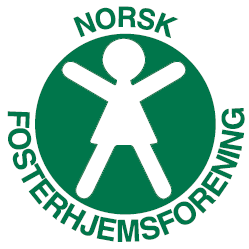 Veivalg og mål
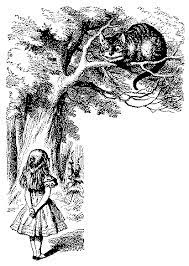 - "Si meg, vær så snill, hvor skal jeg gå herfra?« spurte Alice
- "Det kommer an på hvor du vil komme," sa katten.
- "Jeg bryr meg nesten ikke," begynte Alice.
- "Da spiller det ingen rolle hvor du skal dra," sa katten
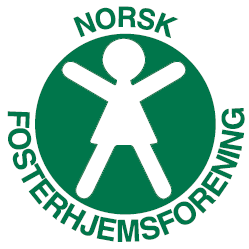 Hva vil vi få til i fylkesstyret?
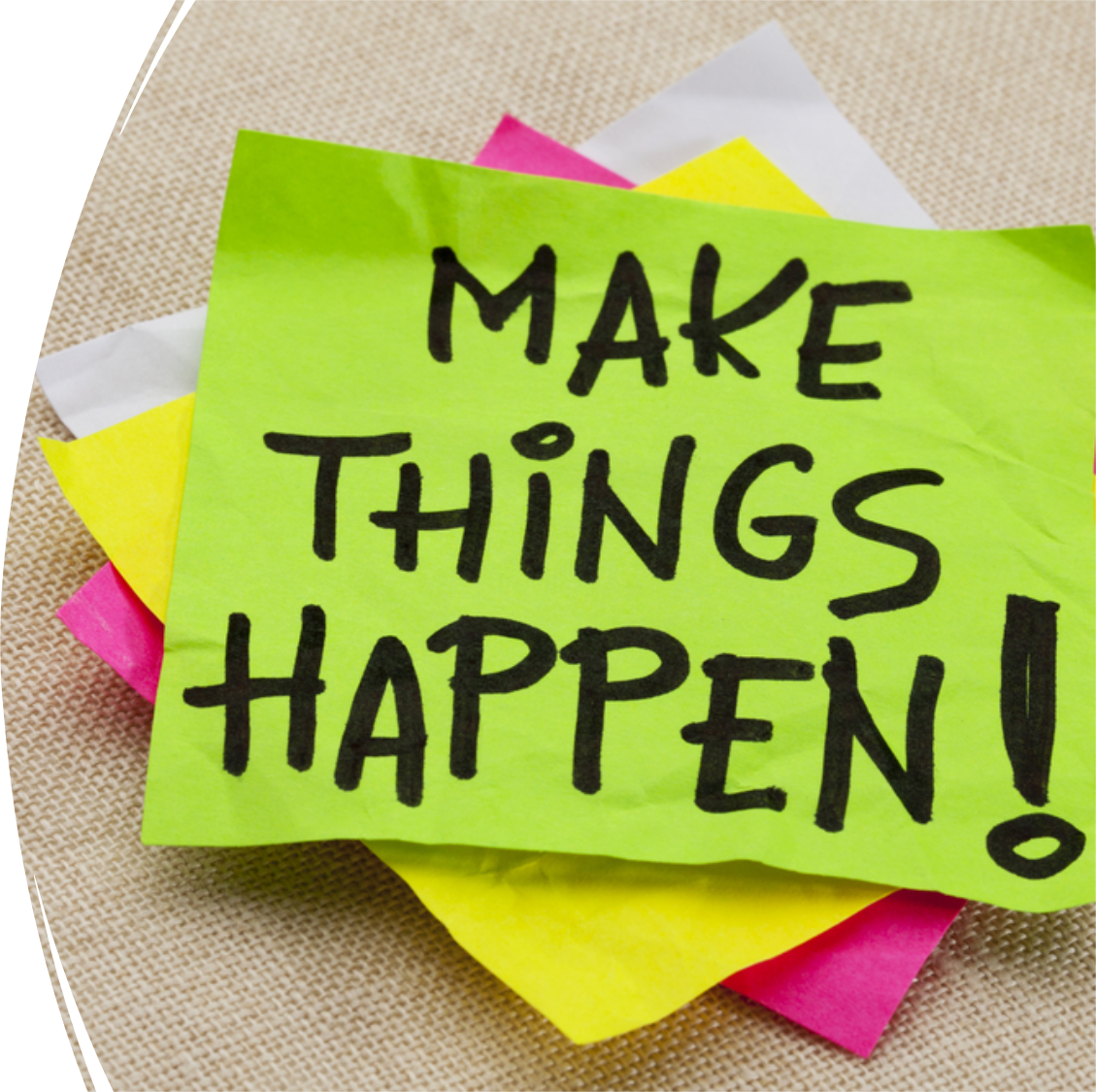 Har dere en aktivitetsplan/årshjul?
Har dere snakket om hvilke fokusområder fra handlingsplanen som dere vil prioritere inn i årshjulet/aktivitetsplanen?
Har dere snakket om ambisjoner og hva som er realistisk å få til med den kapasitet / kompetanse dere har?
Hvis svaret er nei på en av punktene over, så sørg for at disse punktene behandles på neste styremøte?
«For at en gruppe mennesker som er avhengige av hverandre skal kalles et team, må de også ha felles mål som de er kollektivt ansvarlige for å oppnå. 
Å være et team betyr at den primære resultatenheten ikke lenger er individet – det er gruppens resultat som avgjør om de har lykkes eller ikke.»
 –Henning Bang,organisasjonspsykolog
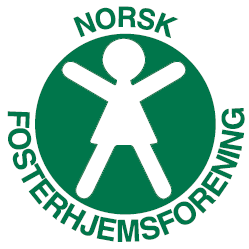 Realistiske ambisjoner ift tilgjengelige ressurser.
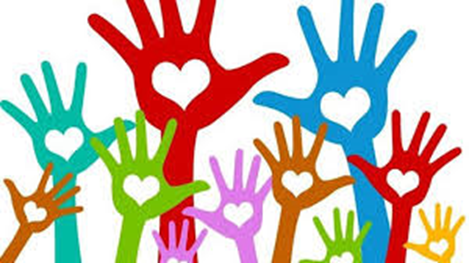 Frivillighetens valuta
Frivillighet kjennetegnes med at vi har fokus både på hva som skal gjøres, og på hvordan det blir gjort. Frivillighetens valuta bygges på følelser. Det er ikke slik at de frivillige nødvendigvis vet hva de trenger for å holde motivasjonen oppe. Men det er noe som sjelden er feil:

å føle seg nyttig
å bli sett, hørt og forstått
å være en del av felleskapet
å kjenne seg akseptert
å bli satt pris på
medbestemmelse
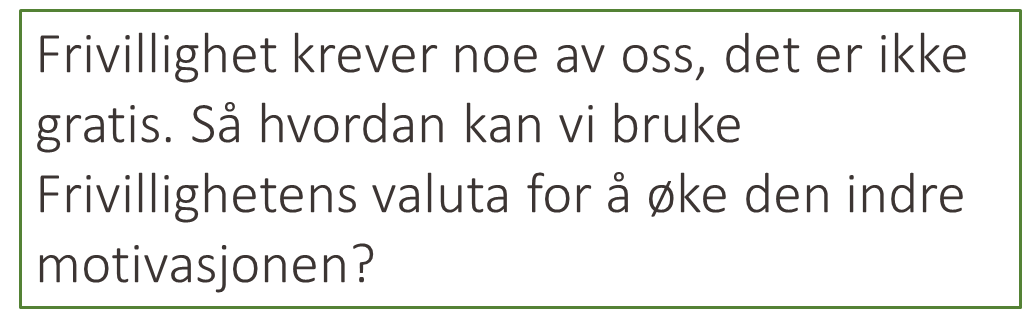 [Speaker Notes: Får man ikke nok godfølelse igjen for det, da er det ikke verdt det og man mister lysten. Det er mye mer komplisert enn å betale folk, men også mye mer givende. Følelser er forskjellige hos hver enkelt. Du kan gi samme lønn til flere personer og forvente at de blir like fornøyd. Forventninger i frivilligheten kan derimot være veldig forskjellige. Det er ikke slik at de frivillige nødvendigvis vet hva de trenger for å holde motivasjonen oppe.]
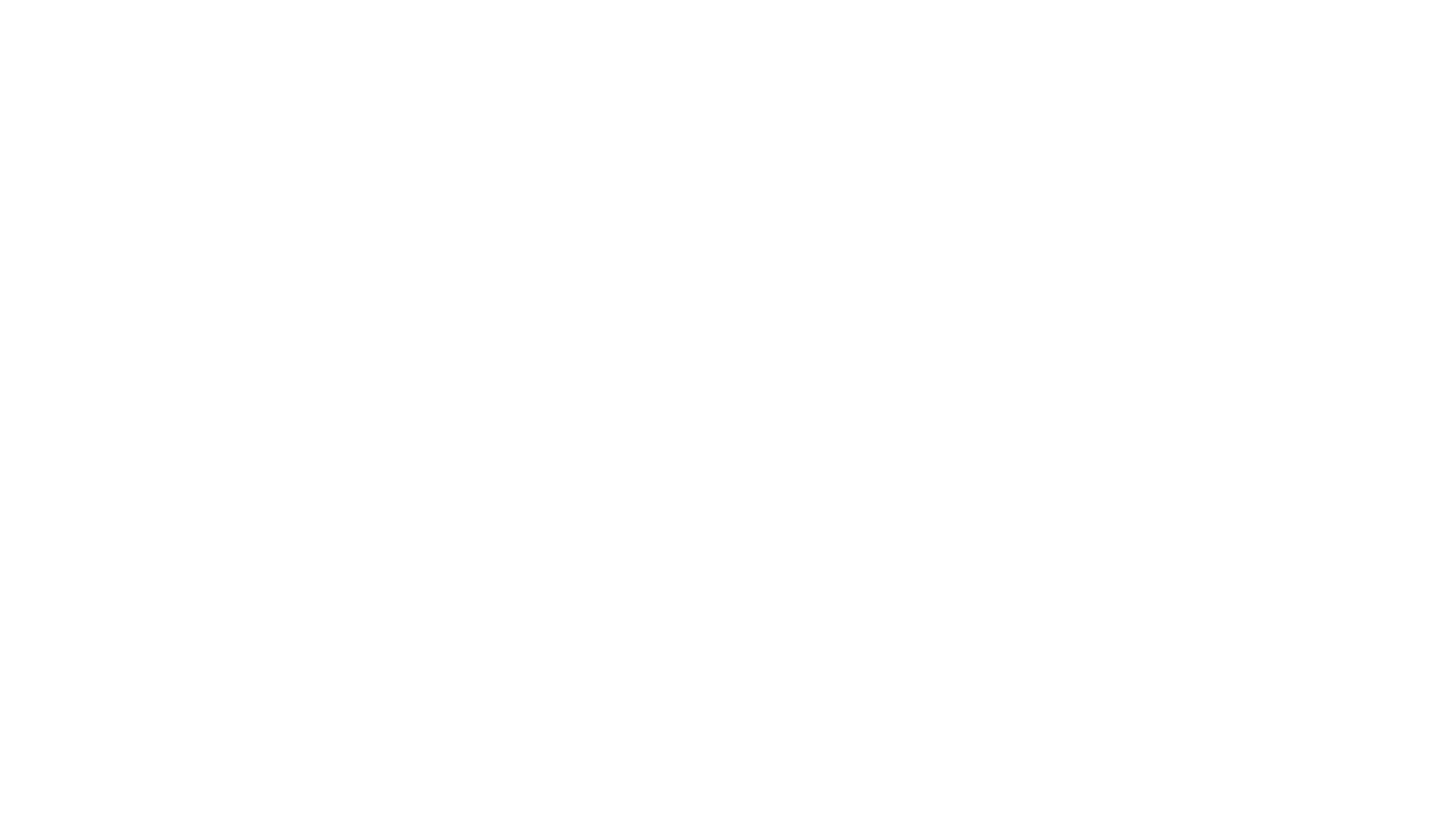 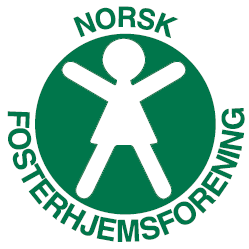 Indre motivasjon – hva er driverne?
MESTRING

AUTONOMI - SELVBESTEMMELSE

TILHØRIGHET
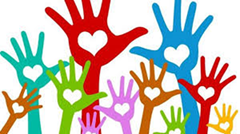 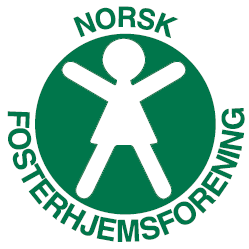 Mestringsfølelse – krever forståelige mål
Målene må være:
Spesifikke
Målbare
Attraktivt
Realistiske
Tidsbestemte
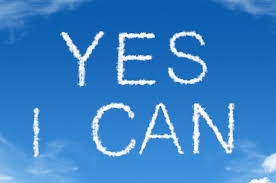 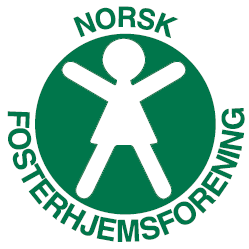 Eksempler på “SMART-mål” formuleringer
Spesifikt – et godt må være konkret og spesifikt formulert. «Å verve mer» er ikke et spesifikt mål. «Å øke antall medlemmer med 10%» er derimot et meget spesifikt mål.
Målbart – Et mål som ikke er målbart er verdiløst.
Attraktivt – Den som skal utføre må forstå og akseptere målet for at det skal ha en motiverende effekt. Å gi en tillitsvalgt/frivillig mål som han eller hun oppfatter som urimelige kan være verre enn å ikke sette noen mål i det hele tatt..
Realistisk – Et urealistisk mål virker mot sin hensikt. Et mål skal være noe man må strekke seg etter, men hvis det ikke er realistisk å kunne oppnå målet vil det bare virke demotiverende.
Tidsbestemt – Det er viktig å sette konkrete krav til NÅR målet skal oppnås. «Å øke antall medlemmer med 10% så snart som mulig» er ikke godt nok. «Å øke antall medlemmer med 10% innen utgangen av året» er mye bedre
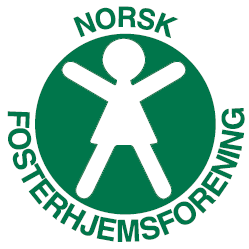 Delegering ved ulikt fokus og ulik motivasjon
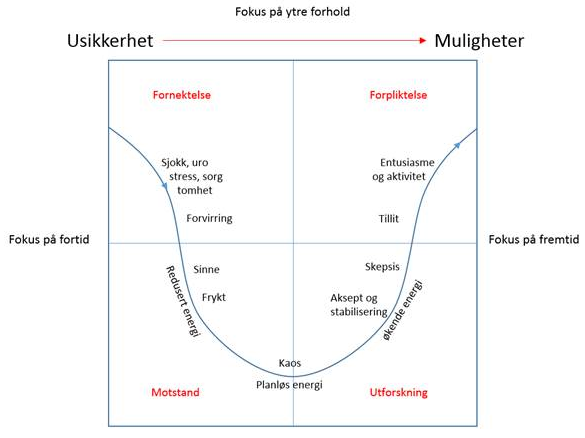 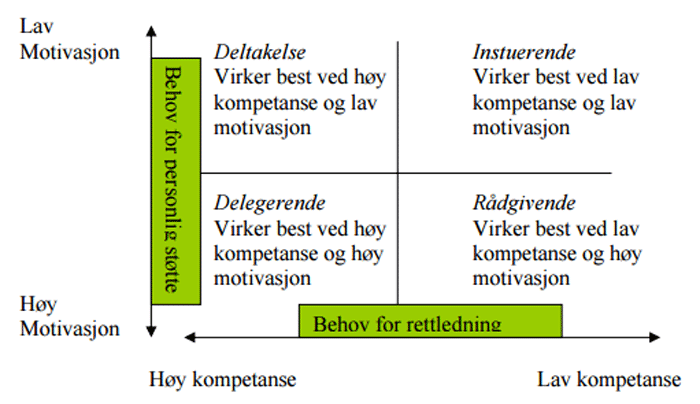 Jansens modell for endring
Situasjonsbestemt Ledelse v/ Hersey and Blanchard
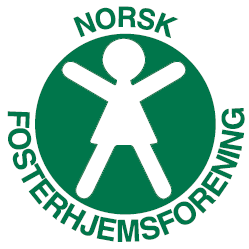 Opplevd autonomi, selvbestemmelse
Medvirkning  til å definere egne ansvarsområder og mål
Påvirkning gjennom demokratiske prosesser og samarbeid
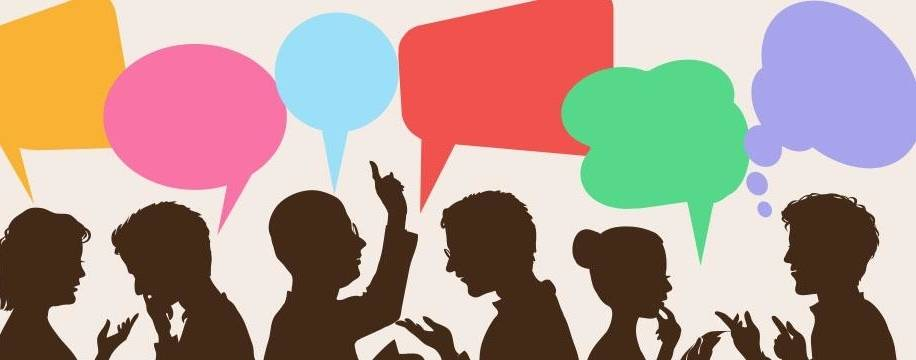 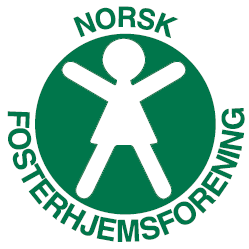 Resultatmål versus innsatsmål
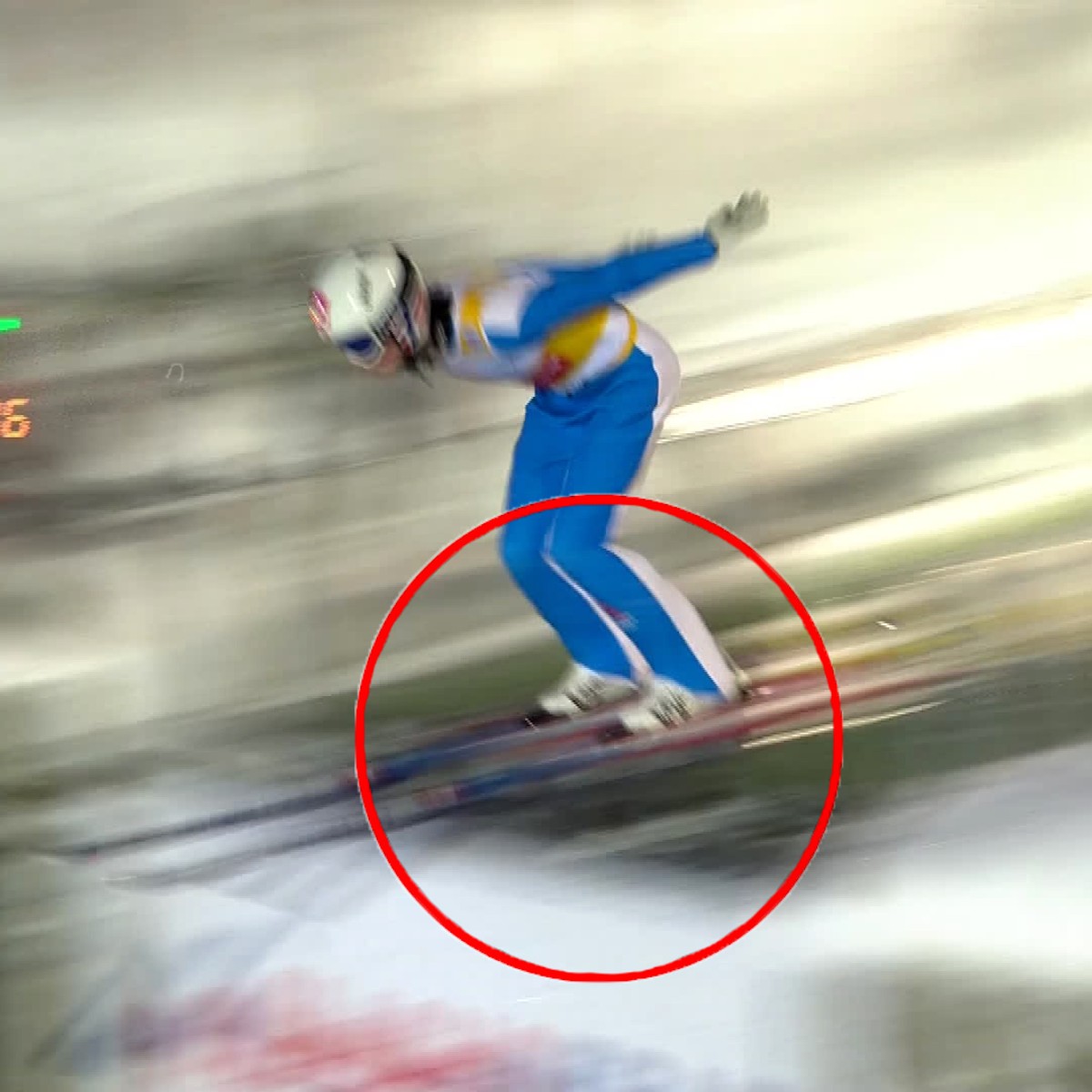 Eksempler på resultat- og innsatsmål
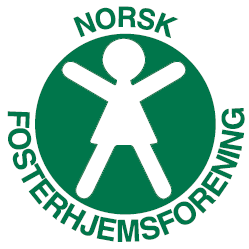 Eksempler på resultat- og innsatsmål
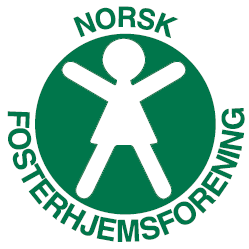 Evaluering av resultater og innsats – ev. revidering av mål underveis
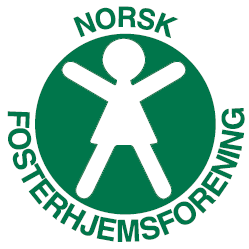 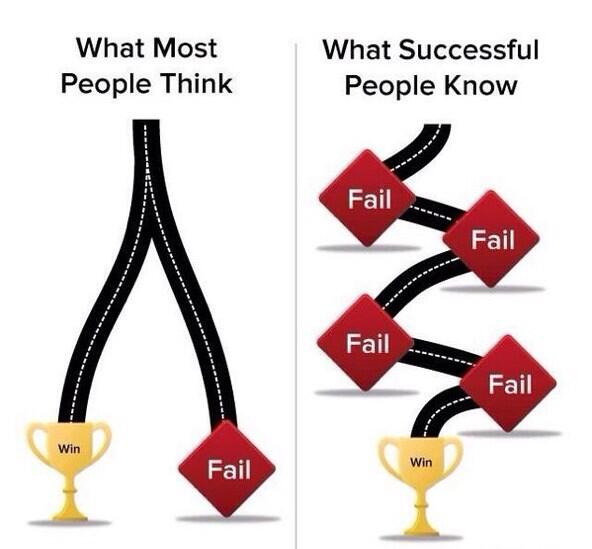 Hvorfor lyktes vi?
Hvorfor klarte vi det ikke?
Urealistisk mål?
Innsats?
Kompetanse?
Hell/uhell?
Annet?
[Speaker Notes: Vi lærer sammen underveis - evaluering]
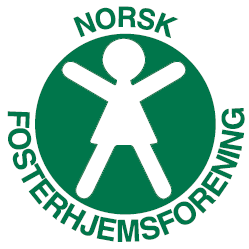 Tilbakemelding er viktig for mestringsfølelse
Oppmerksomhet til person  	 påvirker selvbildet 
Oppmerksomhet på prosess	       påvirker arbeidsmåter
Oppmerksomhet på resultatet         påvirker mestringsforventning

Husk å feire/gi positiv oppmerksomhet til 
alt som kan feires  – også de små stegene og innsatsmålene.
Uten de små stegene når dere aldri resultatmålet!
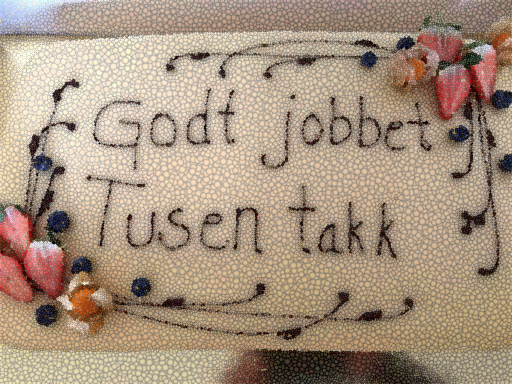 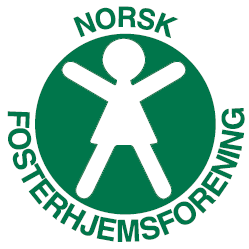 Tilhørighet
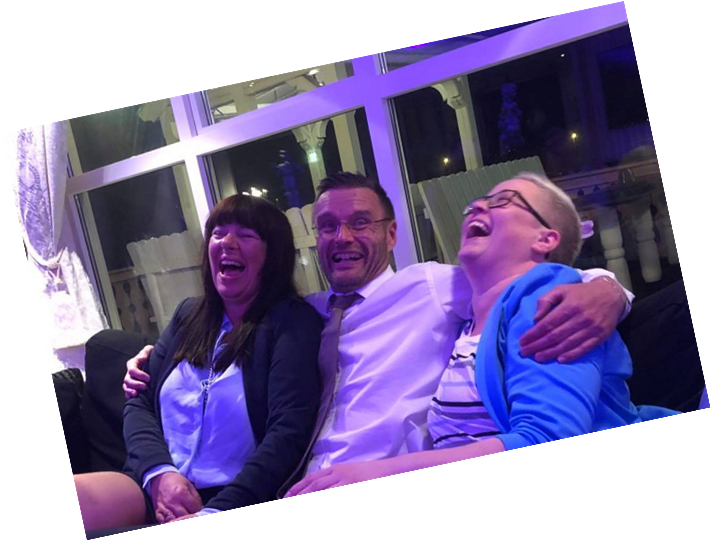 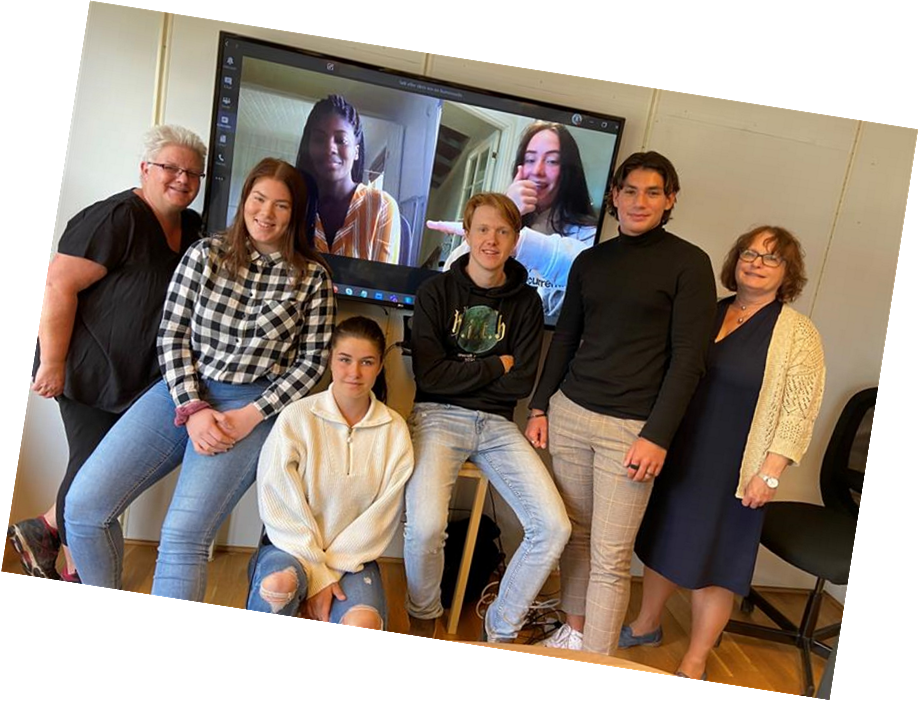 Være en del av en større helhet – en gruppe – et team, både oppgaver, aktiviteter og sosialt

Oppleve å være en del av en organisasjon og dennes strategier/handlingsplaner, og viktig bidragsyter til å oppnå resultater og mål
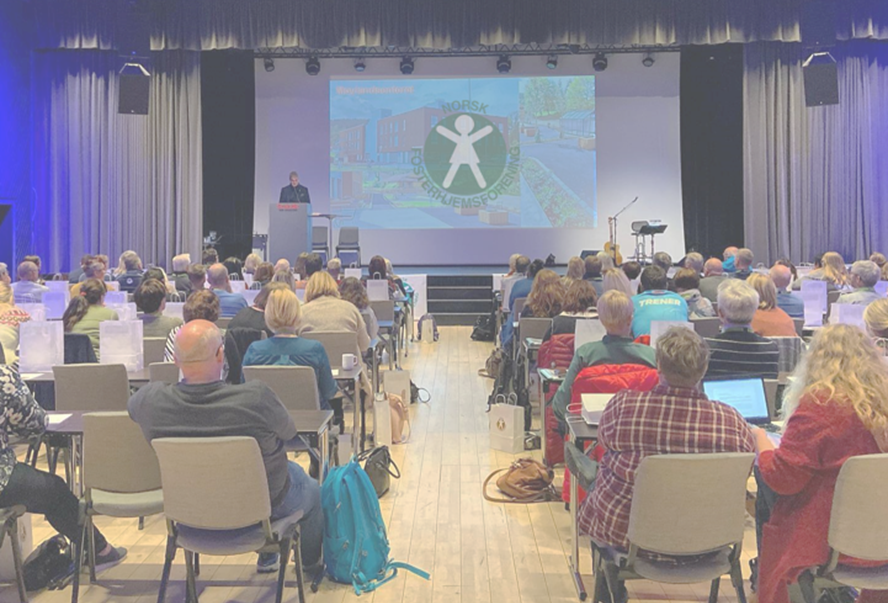 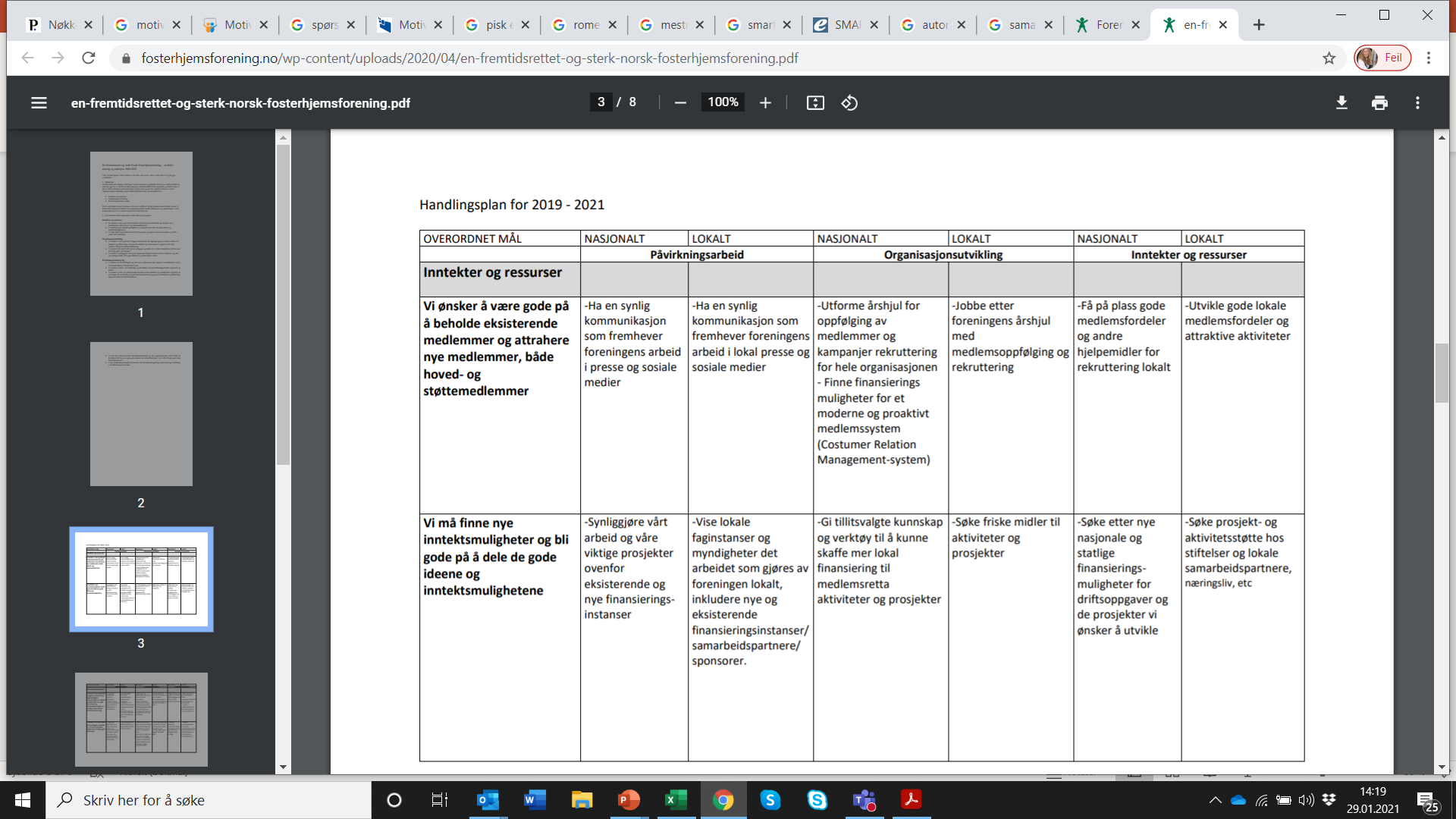 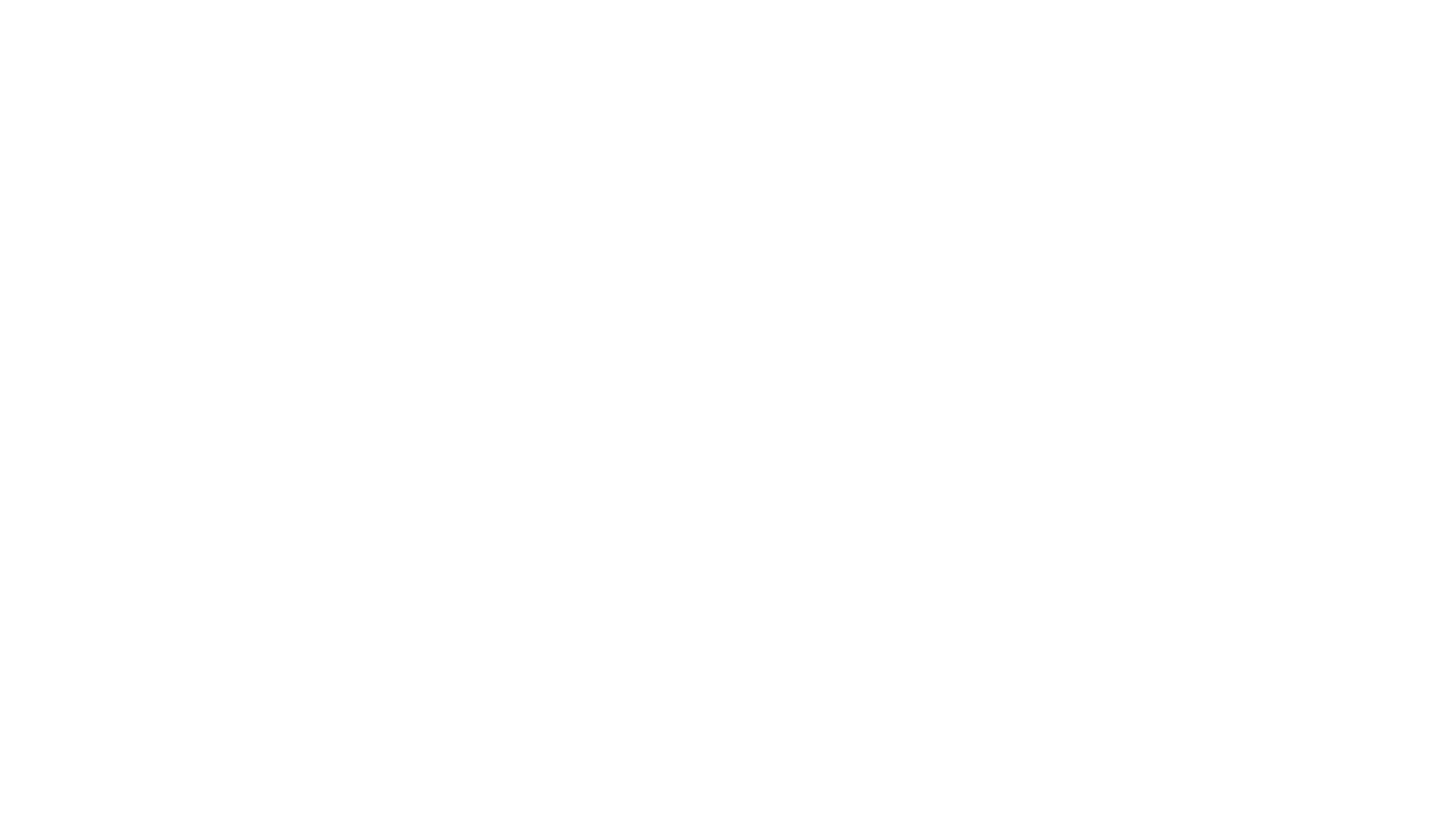 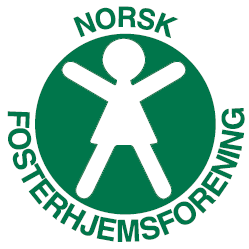 Indre motivasjon – hva er driverne?
MESTRING

AUTONOMI - SELVBESTEMMELSE

TILHØRIGHET
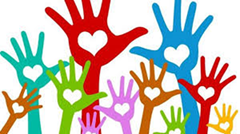 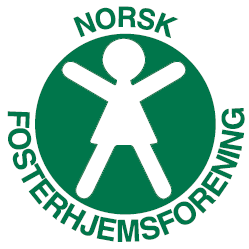 Hvorfor synliggjøre og dele mål?
Når vi deler inspirerende og styrende mål og verdier med andre, skjer minst tre ting:

1. Vi blir mer bevisste når vi skriver det ned. Vi må smake på ordene. Og velge. Prioritere. Vi blir mer presise. Vi øker intensjonen for å nå målet.

2. Det oppstår en forpliktelse når vi beskriver det vi har tenkt å få til. Sier en person at han/hun skal arrangere noe fire ganger i året, er mye av jobben allerede gjort i delingsøyeblikket.

3. De(n) vi viser og forteller målene til, vil kunne hjelpe til med problemløsning – finne de mekanismer som tar oss fra A til B
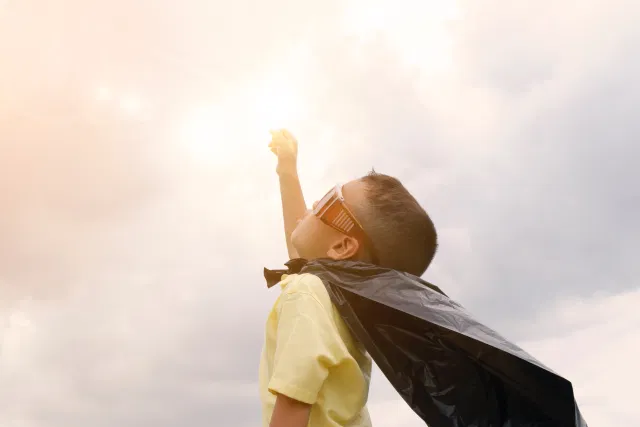 Drøm
Definer 
Distribuer 
DO IT!
[Speaker Notes: Grunner til at folk ikke setter seg mål:
De tror at målsetting ikke er viktig.
ikke vet hvordan de skal gjøre det.
de er redde for å mislykkes.
de er engstelige for konsekvensen av hva en endring kan medføre. Hva skjer når man når målet? Vil det gå på bekostning av noe? Vil folk reagere annerledes, eksempelvis med misunnelse?]
Gruppeoppgave
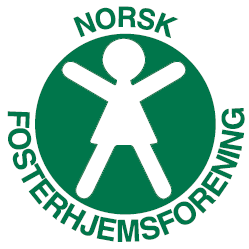 Bruk organisasjonens handlingsplan , velg dere 1 fokusområde og 1 lokal handling i samsvar med fokusområdet. Lag dere et eller flere resultatmål, og de viktigste innsatsmål som dere trenger for å nå resultatene. Skriv det ned på et ark og ta bilde, eller skriv inn digitalt i et dokumet. Det skal deles i chatten i plenum etter denne oppgaven. 
Hvordan vil dere gå frem for å fordele/delegere ansvar for dette fokusområdet blant styrets medlemmer?
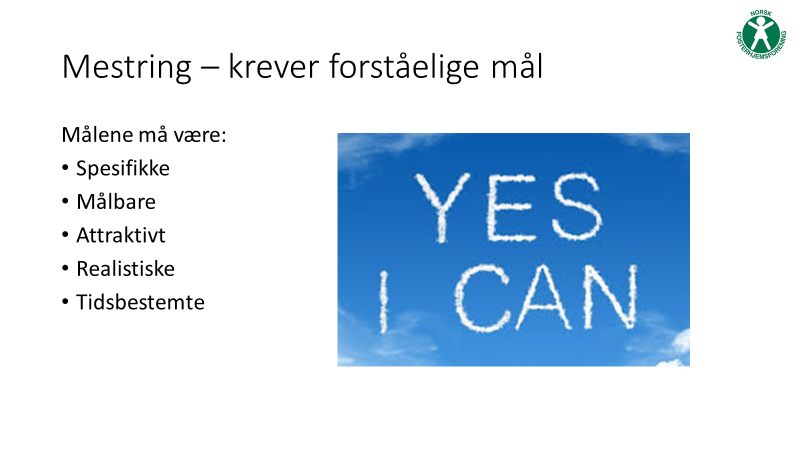 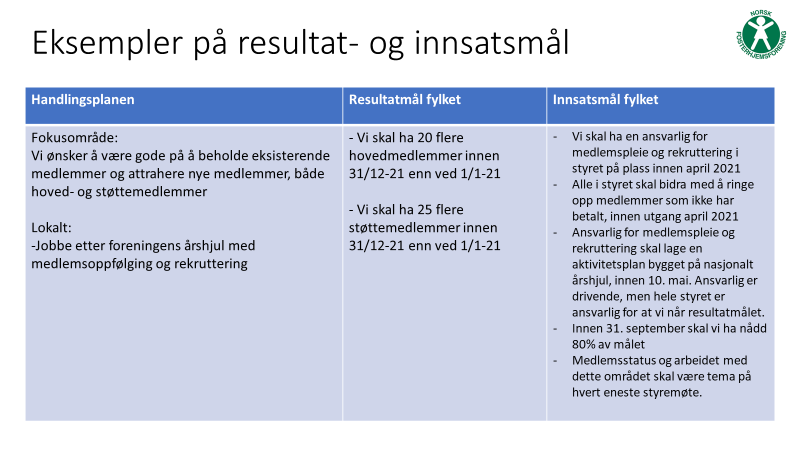 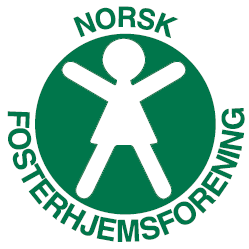 Frivillighet
”Fasthet i det sentrale, frihet i det perifere, kjærlighet i alt.”
			Filosofen og biskopen Aurelius Augustin, 400 e.kr
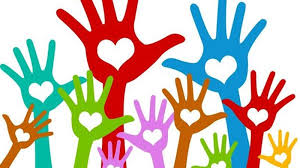 23